Diritto internazionale penale
1
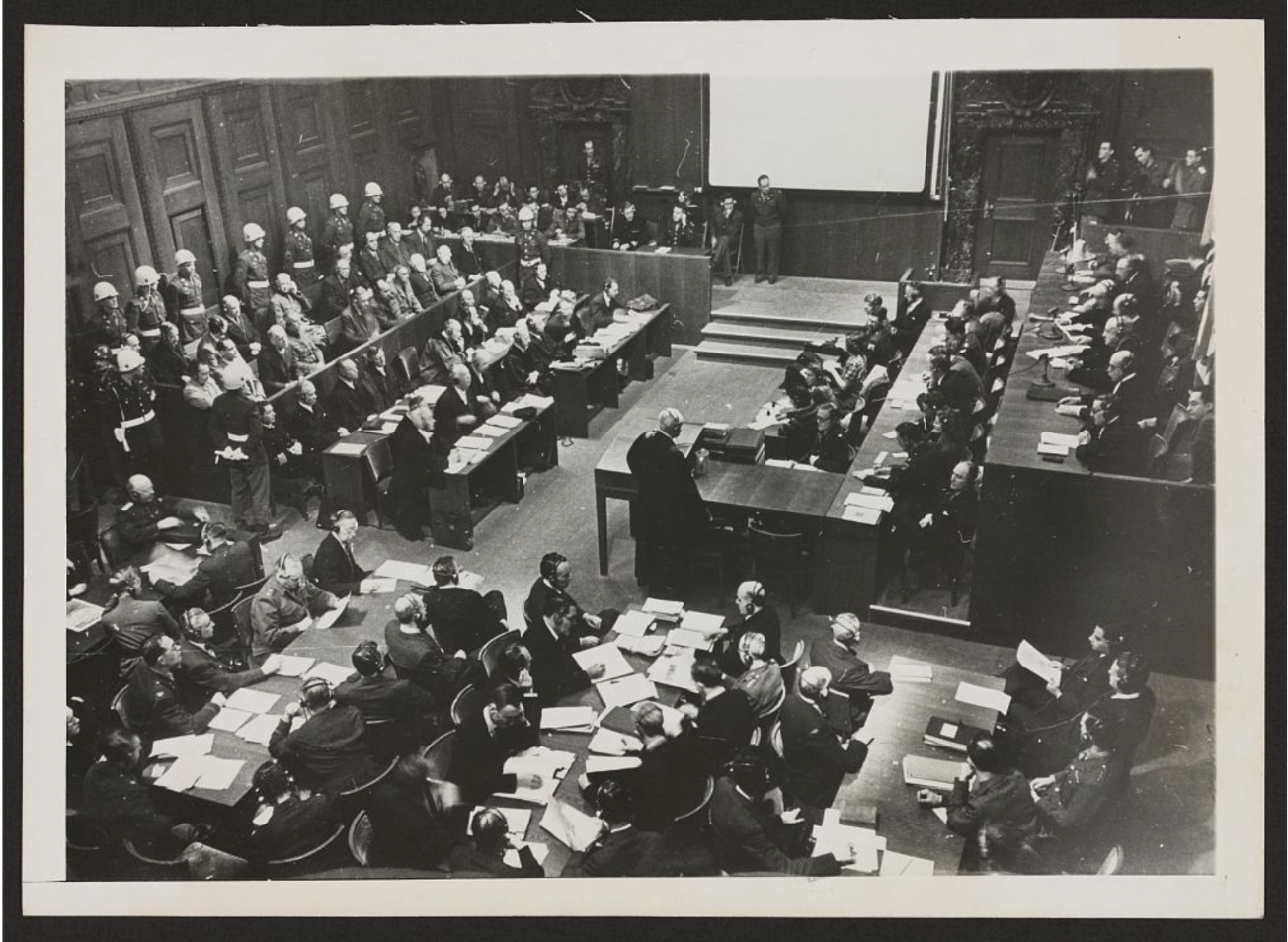 2
Statuto del Tribunale Militare Internazionale (1945) Articolo 6, lett. c)
«Crimini contro l’umanità», vale a dire omicidio, sterminio, riduzione in schiavitù, deportazione e altri atti disumani commessi contro qualsiasi popolazione civile, prima o durante la guerra, [...] indipendentemente dal fatto che violino o meno il diritto interno del paese in cui sono stati perpetrati.
3
Tribunale penale internazionale per l’ex Jugoslavia (ICTY)

Tribunale penale internazionale per il Ruanda (ICTR)

Meccanismo residuale internazionale per i tribunali penali
4
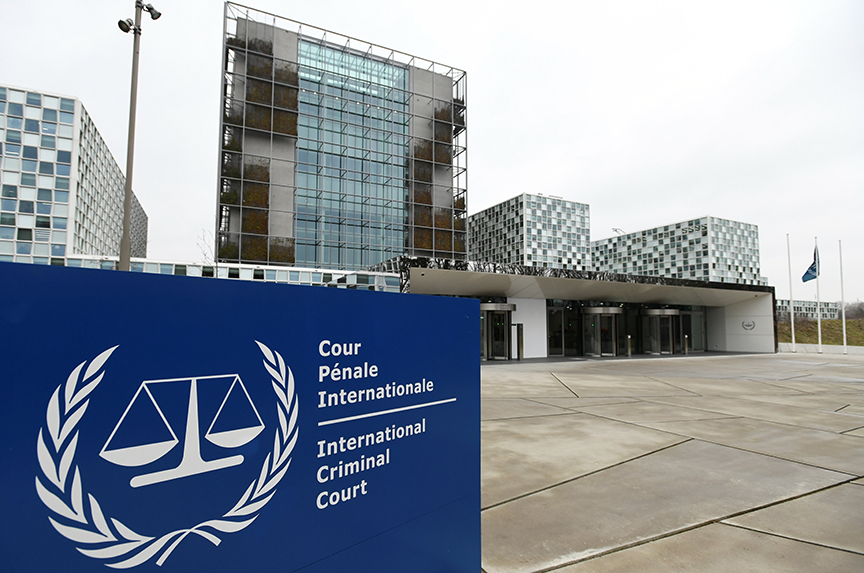 5
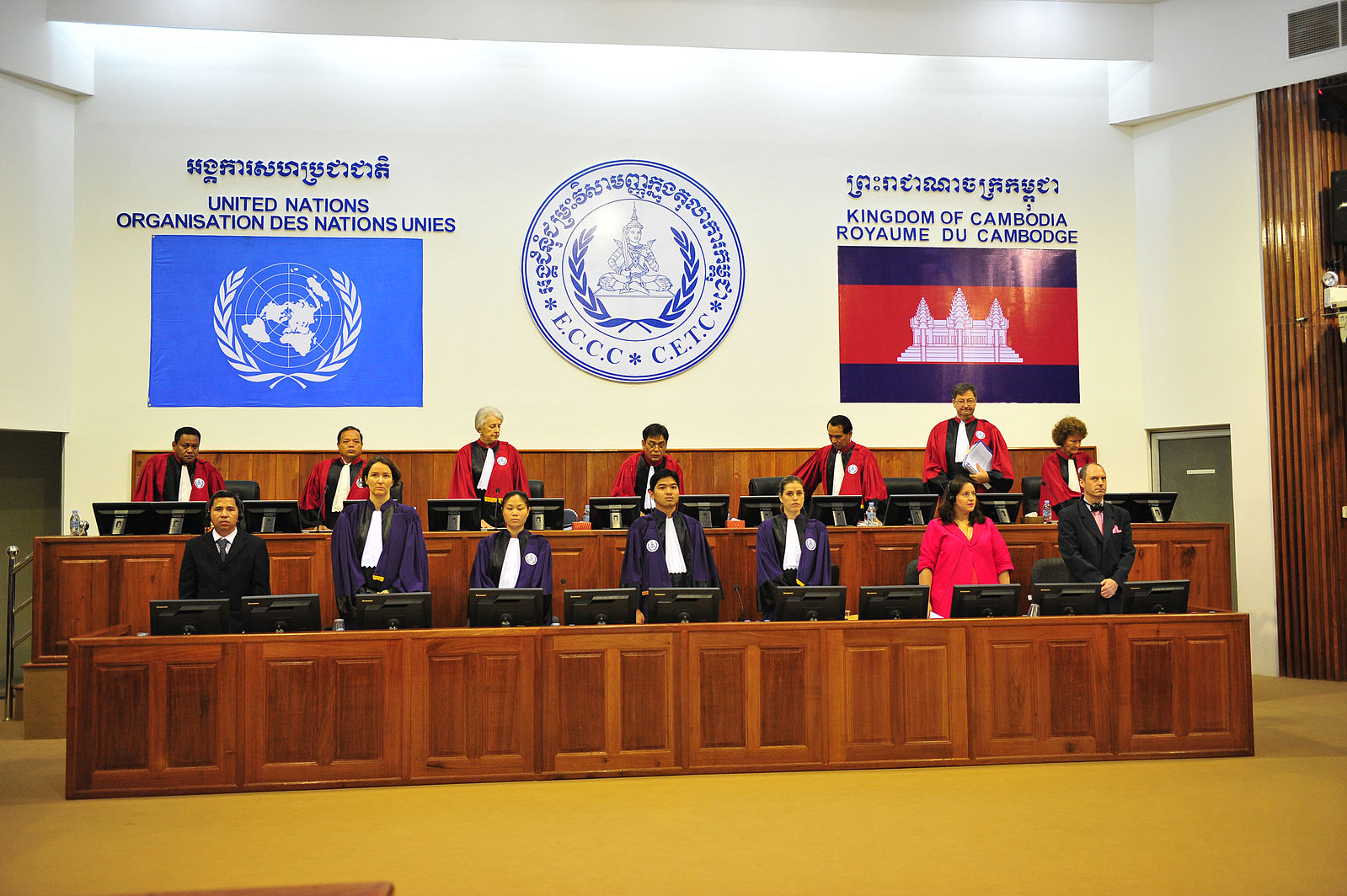 6
crimini internazionali
7
Statuto del Tribunale Militare Internazionale (1945) Articolo 6
Il Tribunale [...] ha il potere di giudicare e punire le persone che, agendo nell’interesse dei paesi europei dell’Asse, sia come individui che come membri di organizzazioni, hanno commesso uno dei seguenti crimini.
I seguenti atti, o uno qualsiasi di essi, sono reati che rientrano nella giurisdizione del Tribunale per i quali vi è responsabilità individuale: […]
8
Statuto del Tribunale Militare Internazionale (1945) Articolo 6, lett. a)
«Crimini contro la pace»: vale a dire, la pianificazione, la preparazione, l’avvio o la conduzione di una guerra di aggressione, o una guerra in violazione di trattati, accordi o assicurazioni internazionali, o la partecipazione a un piano comune o una cospirazione per la realizzazione di uno dei precedenti;
9
Statuto del Tribunale Militare Internazionale (1945) Articolo 6, lett. b)
«Crimini di guerra»: vale a dire, violazioni delle leggi o delle consuetudini di guerra. Tali violazioni includono, ma non sono limitate a, l’omicidio, il maltrattamento o la deportazione ai lavori forzati o per qualsiasi altro scopo della popolazione civile dei o nei territori occupati, l’omicidio o il maltrattamento di prigionieri di guerra o di persone in mare, l’uccisione di ostaggi, il saccheggio di proprietà pubbliche o private, la distruzione indiscriminata di città, paesi o villaggi,  o devastazione non giustificata da necessità militari;
10
Statuto del Tribunale Militare Internazionale (1945) Articolo 6, lett. c)
«Crimini contro l’umanità»: vale a dire, l’omicidio, lo sterminio, la riduzione in schiavitù, la deportazione e altri atti disumani commessi contro qualsiasi popolazione civile, prima o durante la guerra, o le persecuzioni per motivi politici, razziali o religiosi in esecuzione o in connessione con qualsiasi crimine che rientri nella giurisdizione del Tribunale, in violazione o meno del diritto interno del paese in cui è stato perpetrato;
11
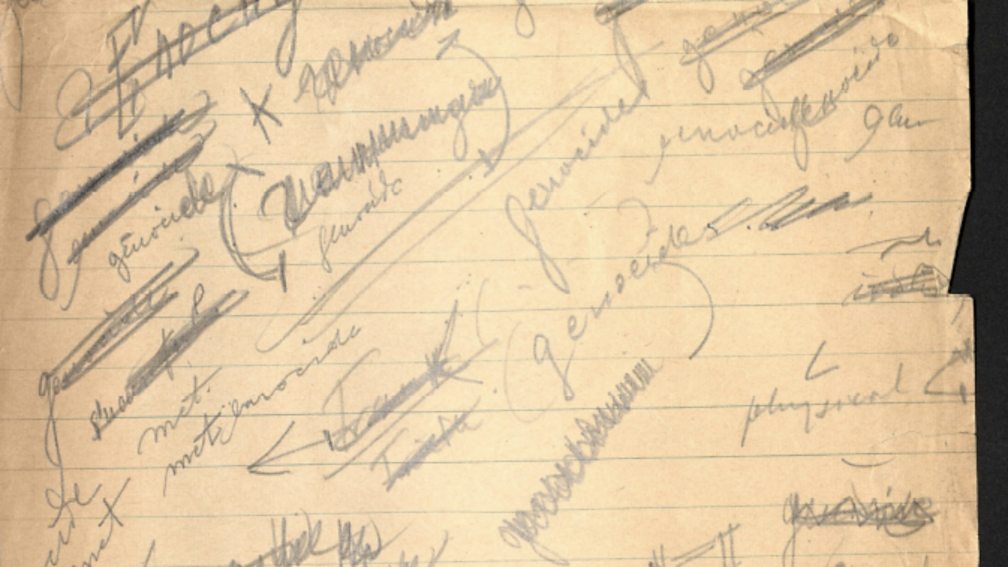 12
R. Lemkin, Axis Rule in Occupied Europe (1944), p. 79
Nuove concezioni richiedono nuovi termini. Per «genocidio» intendiamo la distruzione di una nazione o di un gruppo etnico. Questa nuova parola, coniata dall'autore per indicare un'antica pratica nel suo sviluppo moderno, è composta dall'antica parola greca genos (razza, tribù) e dal latino cide (uccidere) […].
13
Convenzione sul genocidio, 1948
Articolo 1
Le Parti contraenti confermano che il genocidio, sia esso commesso in tempo di pace o in tempo di guerra, è un crimine di diritto internazionale che esse si impegnano a prevenire e a punire.
14
Convenzione sul genocidio, 1948
Articolo 2
Nella presente Convenzione, per genocidio si intende uno qualsiasi dei seguenti atti commessi con l’intento di distruggere, in tutto o in parte, un gruppo nazionale, etnico, razziale o religioso in quanto tale: (a) uccidere membri del gruppo; (b) causare gravi danni fisici o mentali ai membri del gruppo; (c) infliggere deliberatamente al gruppo condizioni di vita intese a provocarne la distruzione fisica in tutto o in parte; d) l’imposizione di misure volte a prevenire le nascite all'interno del gruppo; (e) trasferimento forzato dei bambini del gruppo in un altro gruppo.
15
Statuto di Roma, 1998
Articolo 5
La giurisdizione della Corte è limitata ai crimini più gravi che destano preoccupazione per la comunità internazionale nel suo insieme. La Corte è competente, ai sensi del presente Statuto, per i seguenti reati:
Il crimine di genocidio;
Crimini contro l'umanità;
Crimini di guerra;
Il crimine di aggressione.
16
Statuto di Roma, 1998
Articolo 6 – Genocidio
Ai fini del presente Statuto, per «genocidio» si intende uno qualsiasi dei seguenti atti commessi con l’intento di distruggere, in tutto o in parte, un gruppo nazionale, etnico, razziale o religioso in quanto tale: 
Uccidere i membri del gruppo;
Causare gravi danni fisici o mentali ai membri del gruppo;
infliggere deliberatamente al gruppo condizioni di vita intese a provocarne la distruzione fisica in tutto o in parte; 
L'imposizione di misure volte a prevenire le nascite all'interno del gruppo;
Trasferimento forzato dei bambini del gruppo in un altro gruppo.
17
Statuto di Roma, 1998
Articolo 7 – Crimini contro l’umanità
Ai fini del presente Statuto, per «crimine contro l’umanità» si intende uno qualsiasi dei seguenti atti quando commesso nell’ambito di un attacco diffuso o sistematico diretto contro qualsiasi popolazione civile, con la consapevolezza dell’attacco:
Assassinio;
Sterminio;
Riduzione in schiavitù;
Deportazione o trasferimento forzato di popolazione; […]
18
Statuto di Roma, 1998
Articolo 8 – Crimini di guerra
La Corte avrà giurisdizione per quanto riguarda i crimini di guerra, in particolare quando sono commessi nell’ambito di un piano o di una politica o come parte di una commissione su larga scala di tali crimini.
Ai fini del presente statuto, per «crimini di guerra» si intende: 
Gravi violazioni delle Convenzioni di Ginevra del 12 agosto 1949 [...]
Altre gravi violazioni delle leggi e delle consuetudini applicabili nei conflitti armati internazionali, nell’ambito del quadro stabilito dal diritto internazionale, [...]
Nel caso di un conflitto armato non di carattere internazionale, gravi violazioni dell’articolo 3 comune alle quattro Convenzioni di Ginevra del 12 agosto 1949 […]
19
Statuto di Roma, 1998
Articolo 8-bis – Crimine di aggressione
Ai fini del presente Statuto, per «crimine di aggressione» si intende la pianificazione, la preparazione, l’avvio o l’esecuzione, da parte di una persona in grado di esercitare effettivamente il controllo sull’azione politica o militare di uno Stato o di dirigerla, di un atto di aggressione che, per il suo carattere, gravità e portata, costituisce una violazione manifesta della Carta delle Nazioni Unite. […]
20
giurisdizione della
Corte penale internazionale
21
Statuto di Roma, 1998
Articolo 12
2. [...] la Corte può esercitare la propria giurisdizione se uno o più dei seguenti Stati sono parti del presente statuto [...]:
Lo Stato nel cui territorio si è verificata la condotta in questione [...];
Lo Stato di cui la persona accusata del reato è cittadino.
3. [Uno] Stato che non è parte del presente Statuto [...] può, mediante dichiarazione depositata presso il cancelliere, accettare l’esercizio della giurisdizione da parte della Corte in relazione al reato in questione. […]
22
Statuto di Roma, 1998
Articolo 13
La Corte può esercitare la propria giurisdizione in relazione a un reato di cui all’articolo 5 in conformità alle disposizioni del presente Statuto se: [...] [u]na situazione in cui uno o più di tali crimini sembrano essere stati commessi è deferita al Procuratore dal Consiglio di Sicurezza che agisce ai sensi del Capitolo VII della Carta delle Nazioni Unite.
23
Statuto di Roma, 1998
Articolo 15-bis
4. La Corte può, conformemente all'articolo 12, esercitare la giurisdizione su un crimine di aggressione derivante da un atto di aggressione commesso da uno Stato Parte, a meno che tale Stato Parte non abbia precedentemente dichiarato di non accettare tale giurisdizione depositando una dichiarazione presso il Cancelliere. […]
5. Nei confronti di uno Stato che non è parte del presente Statuto, la Corte non esercita la sua giurisdizione sul crimine di aggressione commesso da cittadini di tale Stato o sul suo territorio.
24
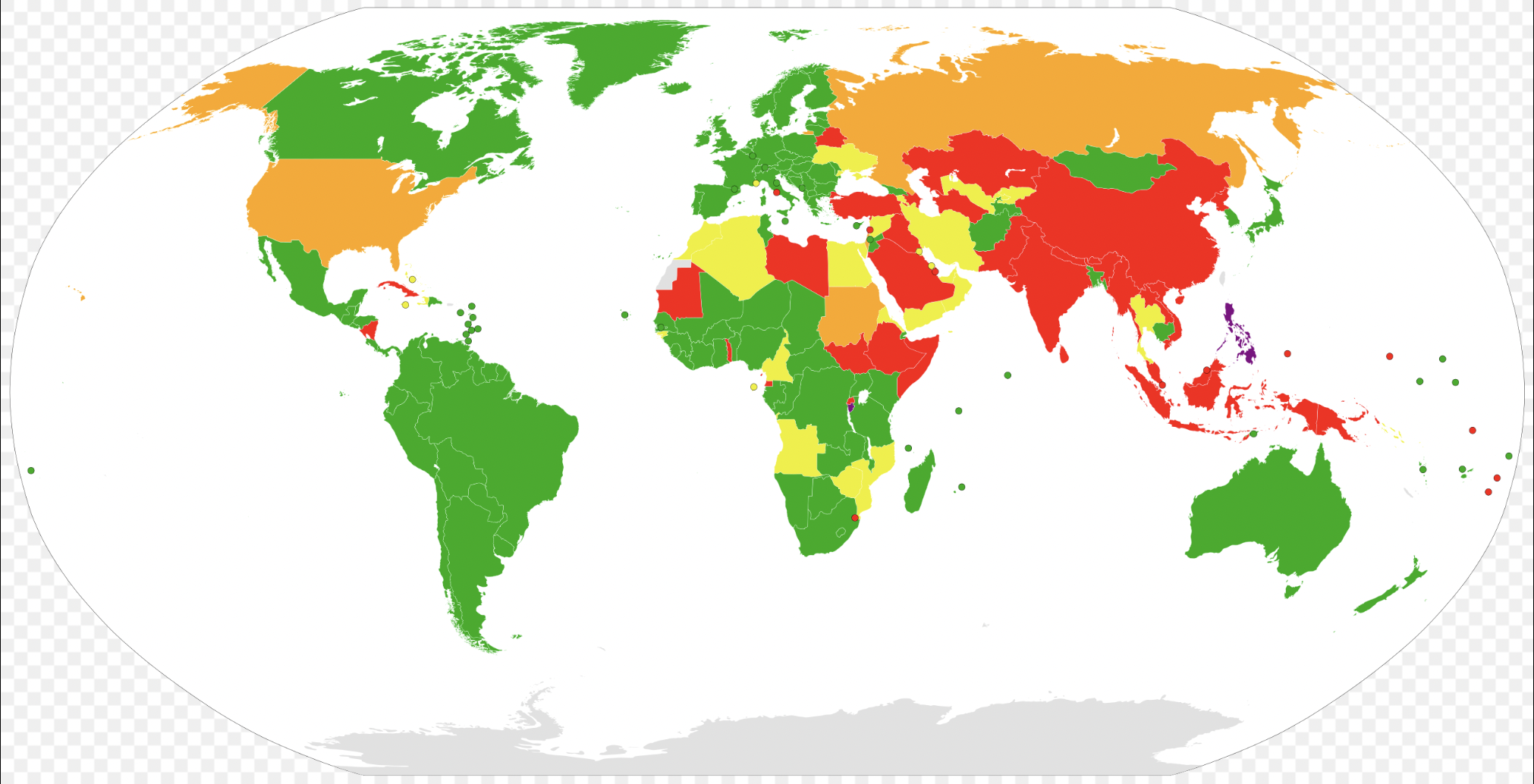 25